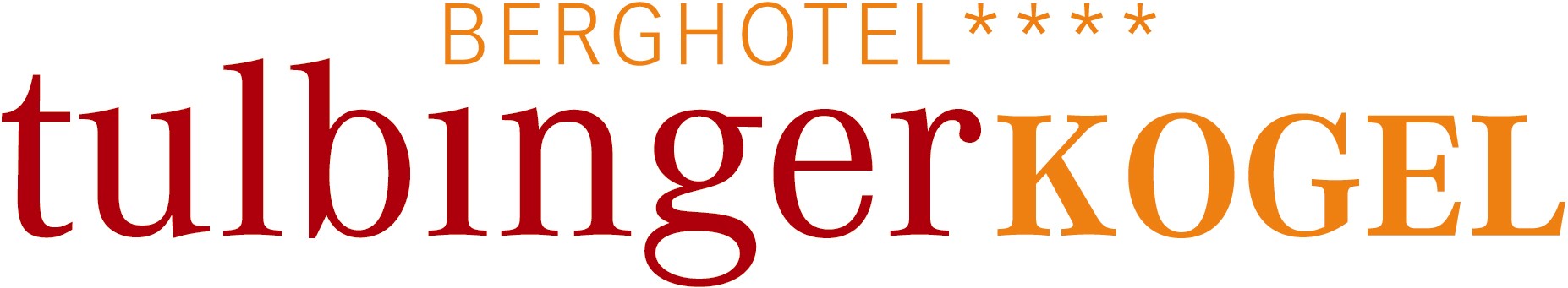 Seit mehr als 70 Jahren ist Familie Bläuel Betreiber und Eigentümer des Unternehmens. 
In Laufe der Jahrzehnte wurden über 130 Lehrlinge ausgebildet.
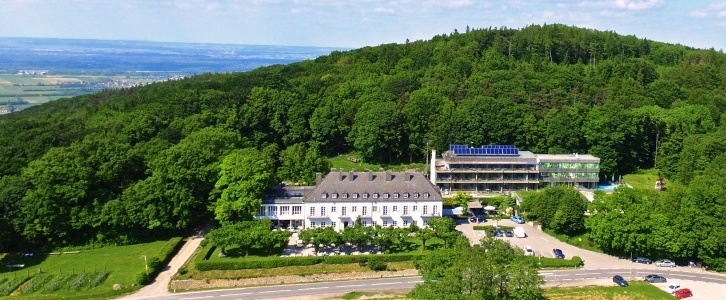 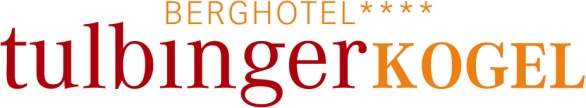 Das Unternehmen
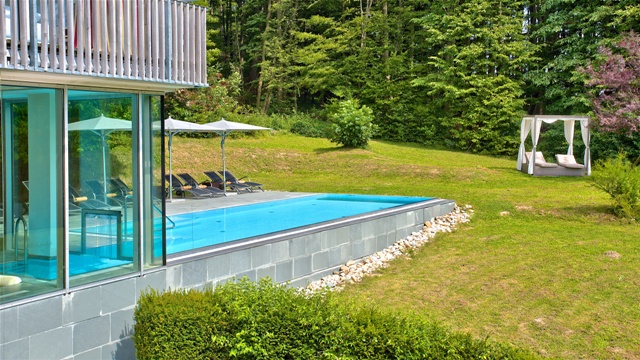 4-Stern Hotel
41 Zimmer
7 Seminarräume
900 m2 Seminar- und Veranstaltungsfläche
Ganzjährig beheizter Terrassenpool, Sauna, Dampfbad, Fitnessraum
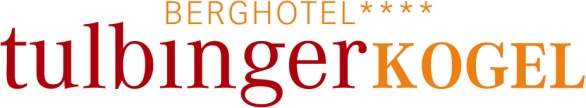 Das Unternehmen
Hauben-Restaurant
Restaurant
mit 2 Hauben ausgezeichnet
A la carte Restaurant 
Schattiger Lindengarten
Gourmet-Terrasse
Gemütliche Nebenräume für Feiern
Ausgezeichneter Weinkeller mit mehr als 1400 Positionen
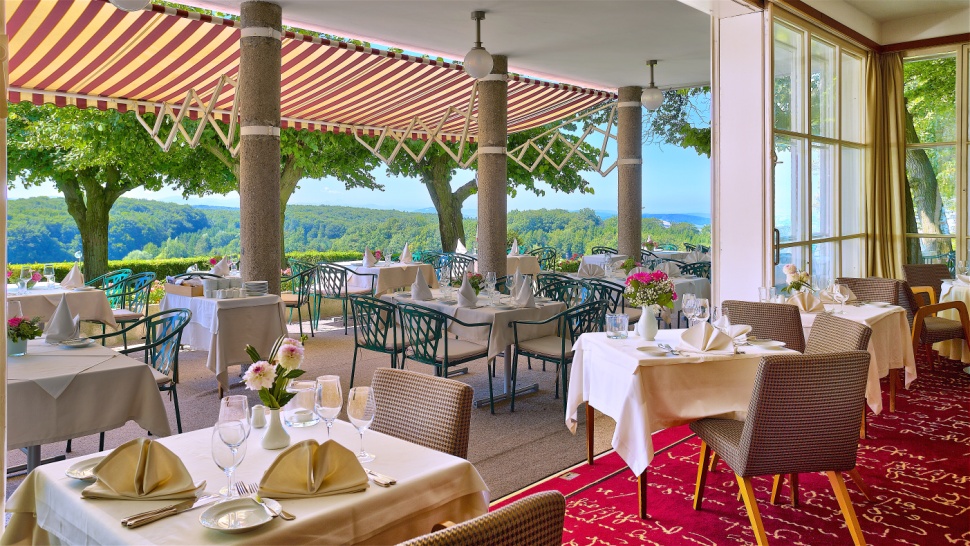 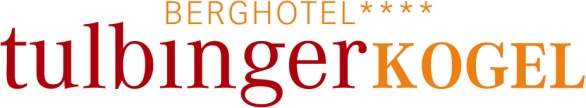 Die große Familie
Familienmitglieder
&    das TK-Team
Friedrich & Elisabeth Bläuel (Gründer & Eigentümer)
Frank & Ingrid Bläuel (Geschäftsführung und Leitung Hotel)
Linda Bläuel (Prokuristin, Administration, Events)
Georg Bläuel (Küchenchef)
Maria Bläuel (Service & Rezeption)
derzeit 28 Mitarbeiter
nur wenige unter 5 Jahre im Unternehmen (Durchschnittliche Beschäftigungsdauer 15 J.)
Teil der Familie - Mitsprache
Ausbildung von über 130 Lehrlingen seit bestehen des Unternehmens (1951)
Ziel: 35 Mitarbeiter
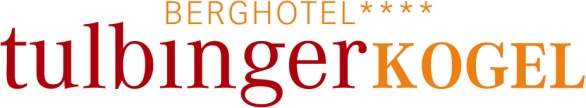 Die große Familie
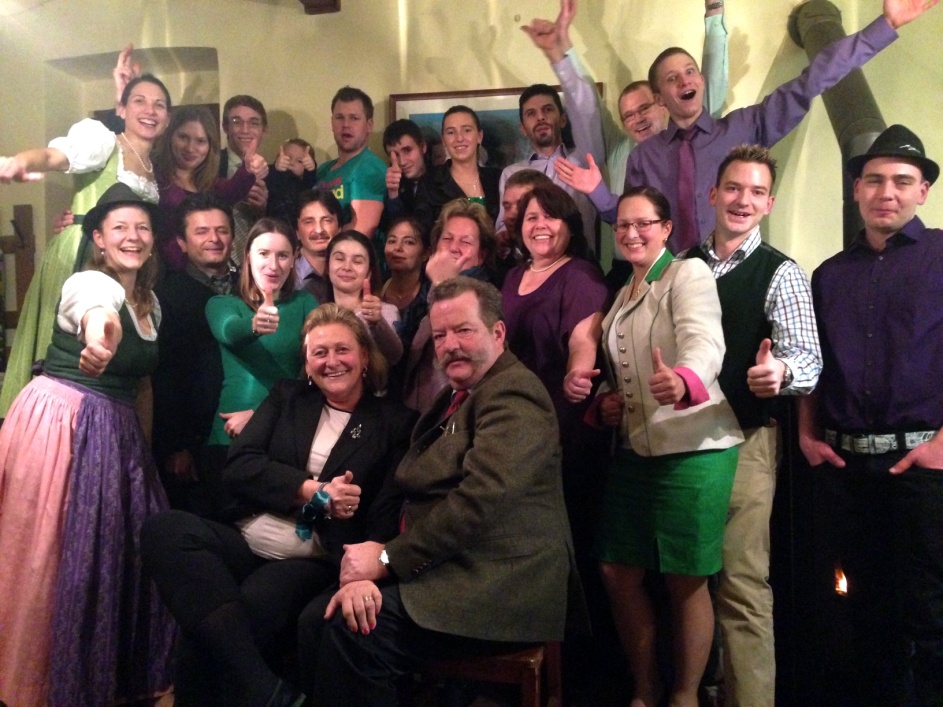 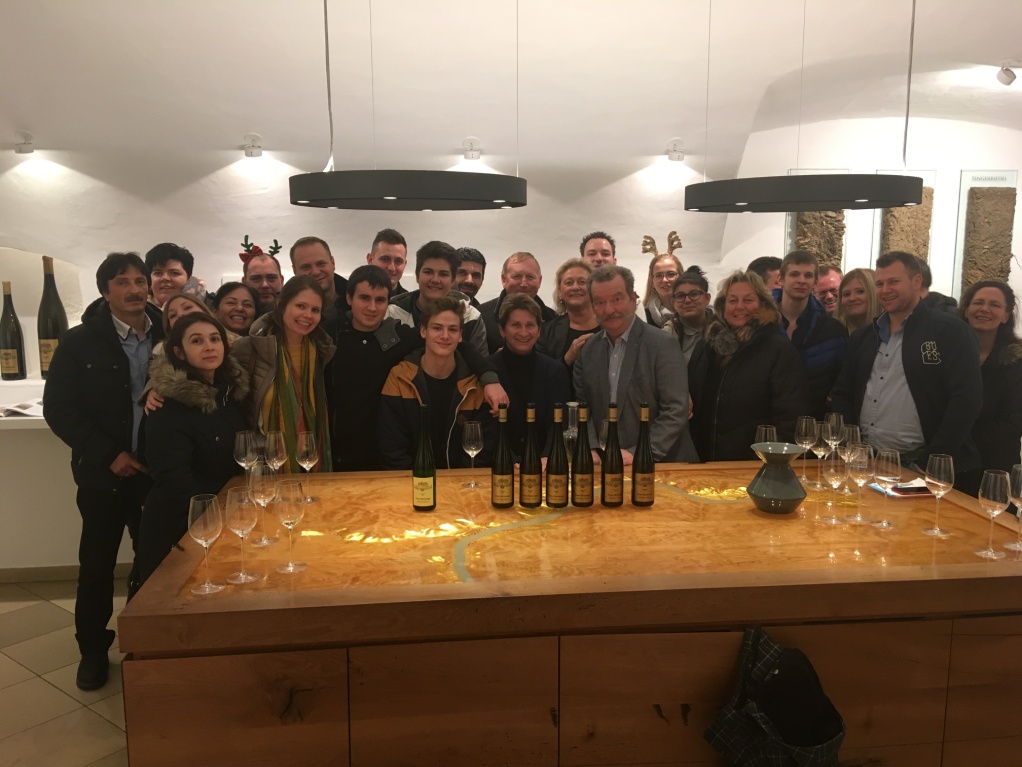 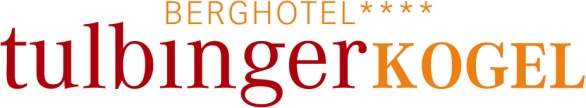 Ausbildungsmöglichkeiten
Lehre zum/zur Restaurantfachmann/-frau
offen, gerne am Gast, freundliche, hilfsbereit
Lehre zum Koch / zur Köchin
Freude am Umgang mit Lebensmitteln, Kreativität, offen für neue Geschmäcker
Doppellehre
Lehre zum/zur Hotel- und Gastgewerbeassistenten/- assistentin
freundlich, hilfsbereit, kundenorientiert, erfüllt gerne die Wünsche der Gäste, kontaktfreudig
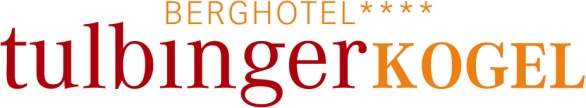 Spaß an der Arbeit …
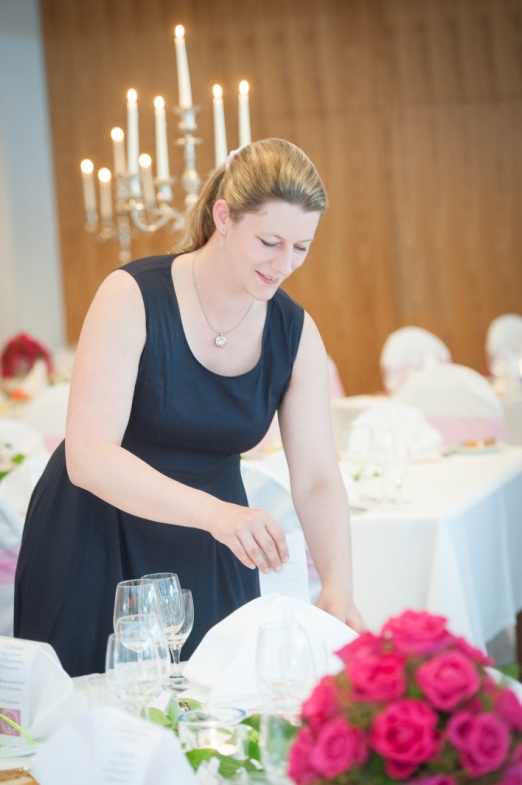 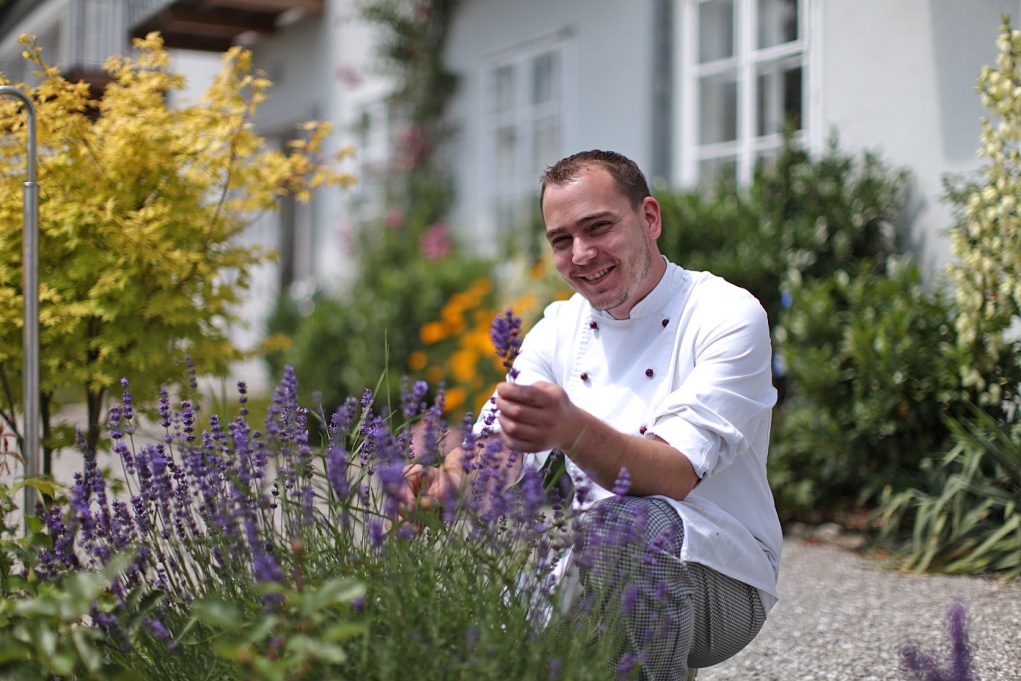 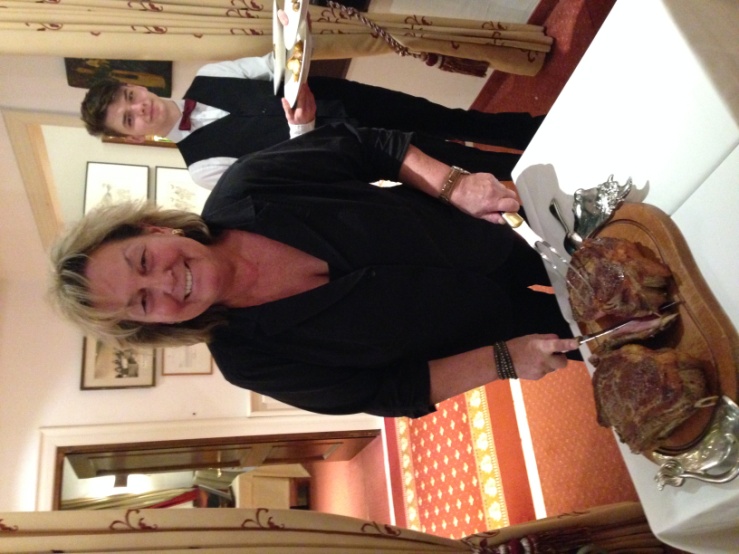 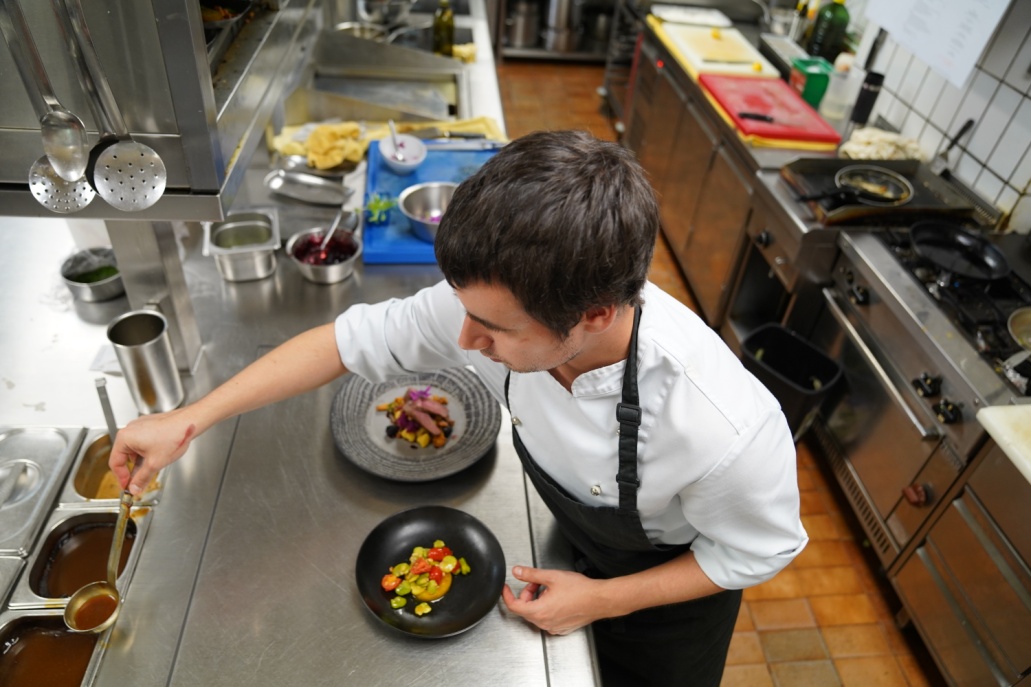 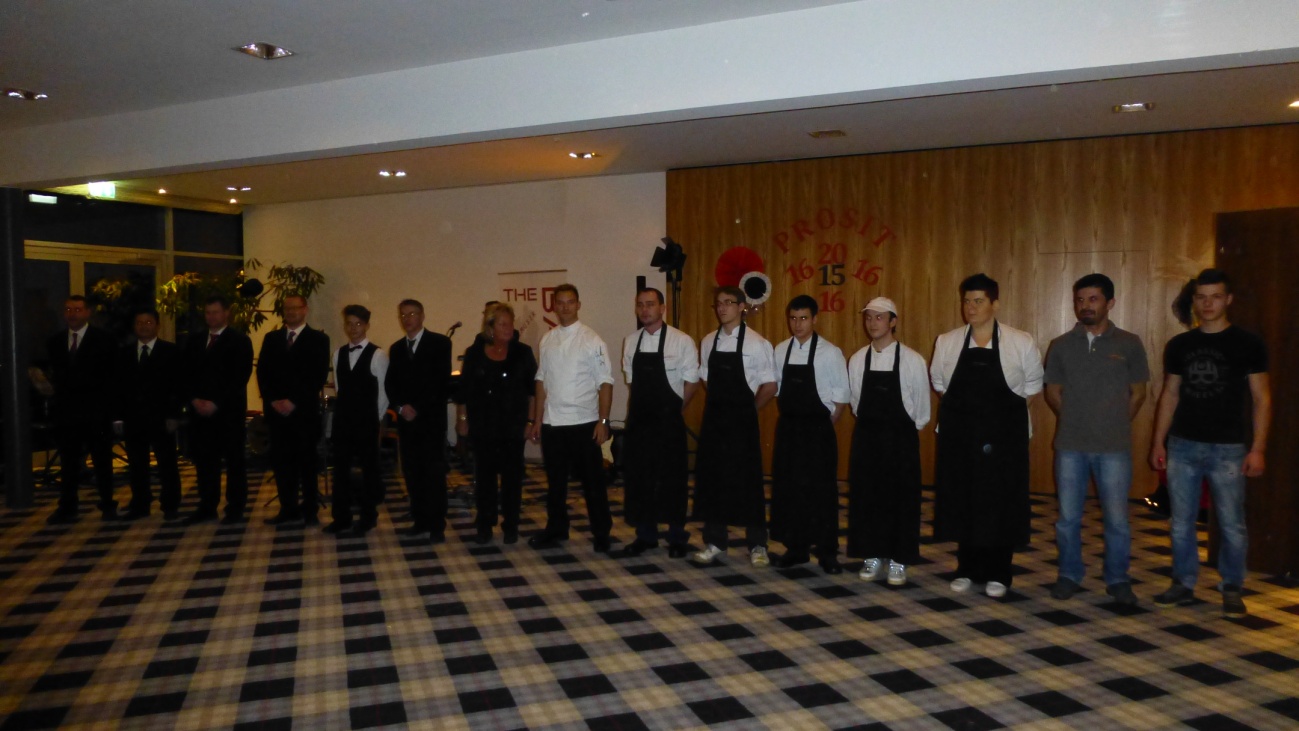 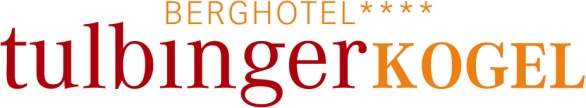 … in der Ausbildung
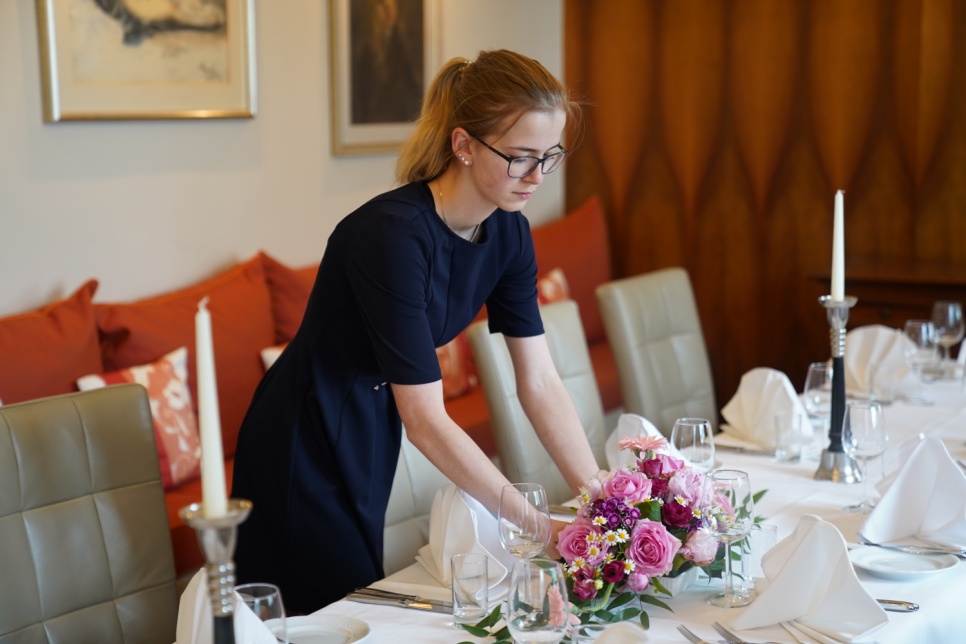 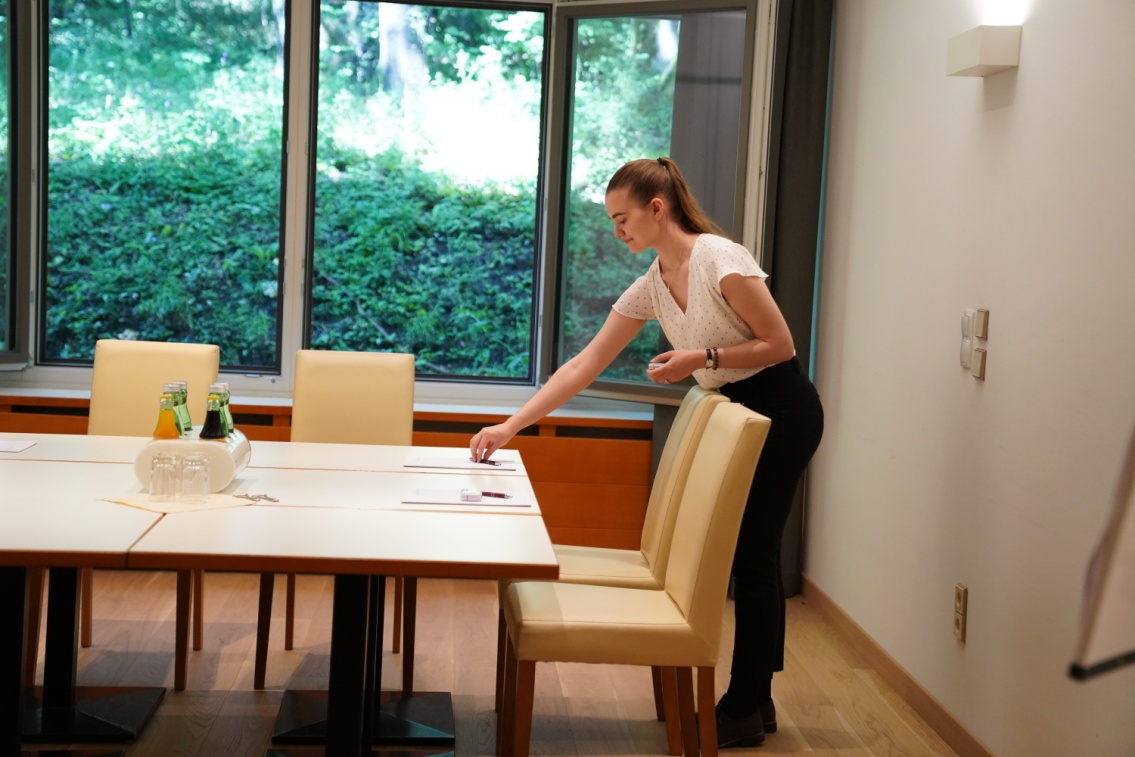 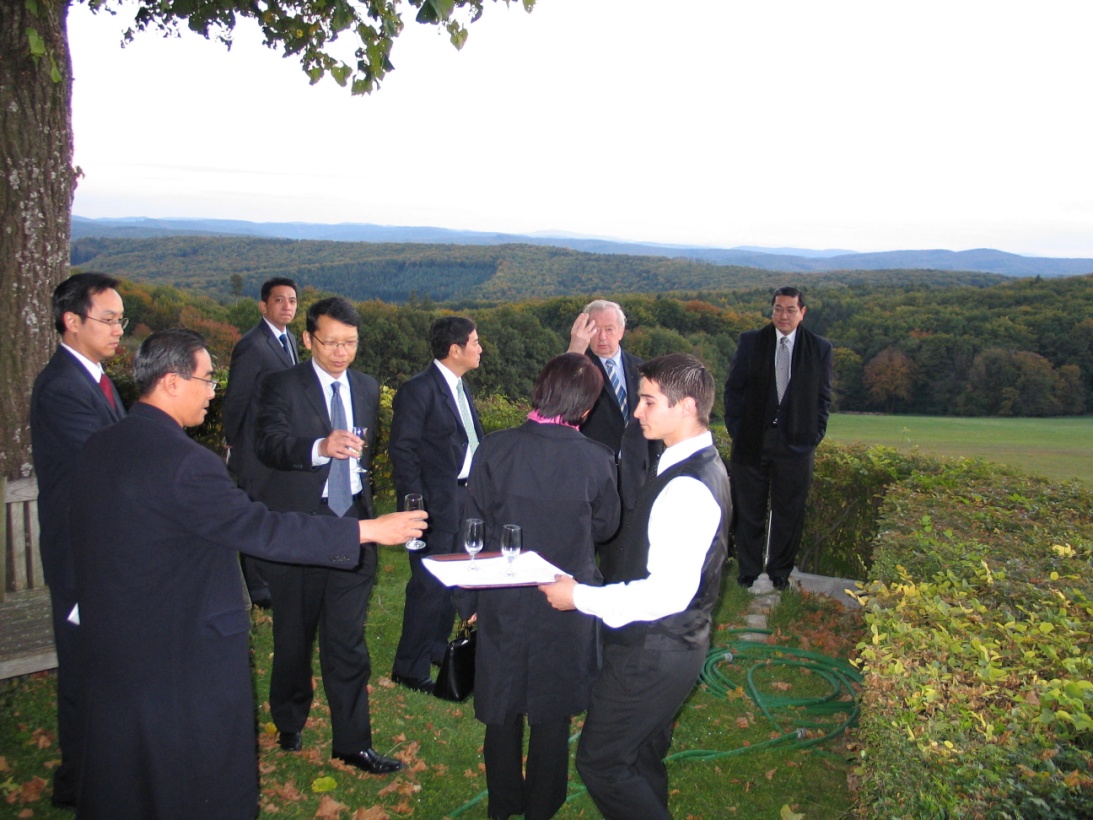 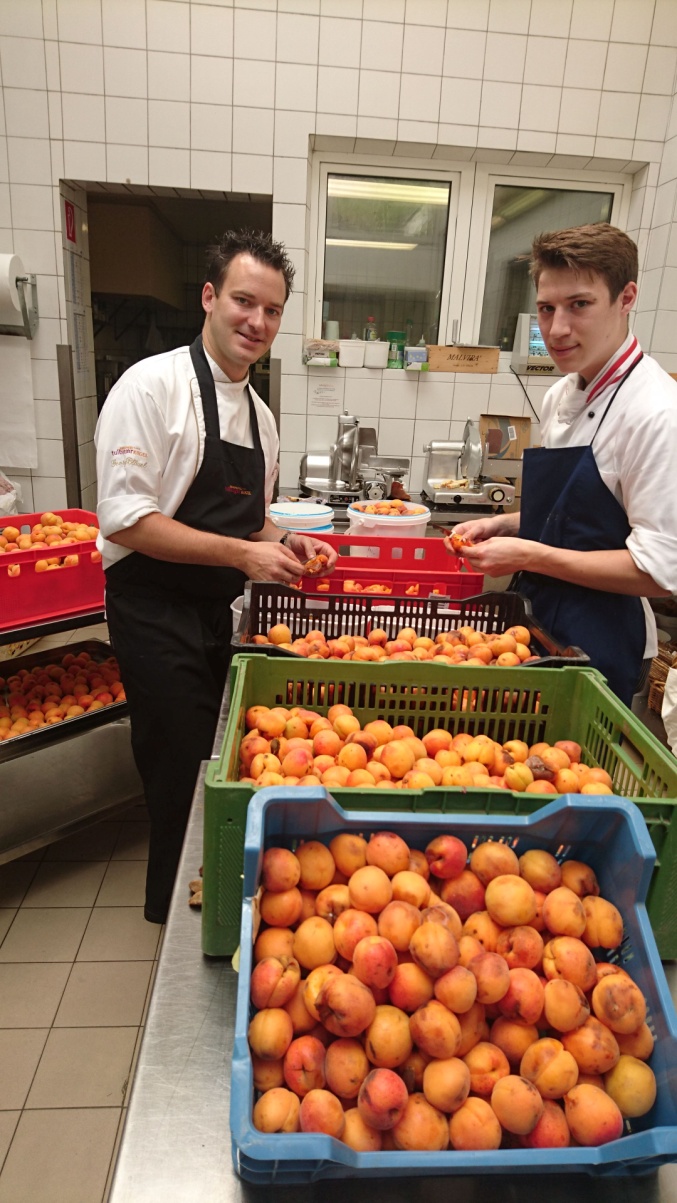 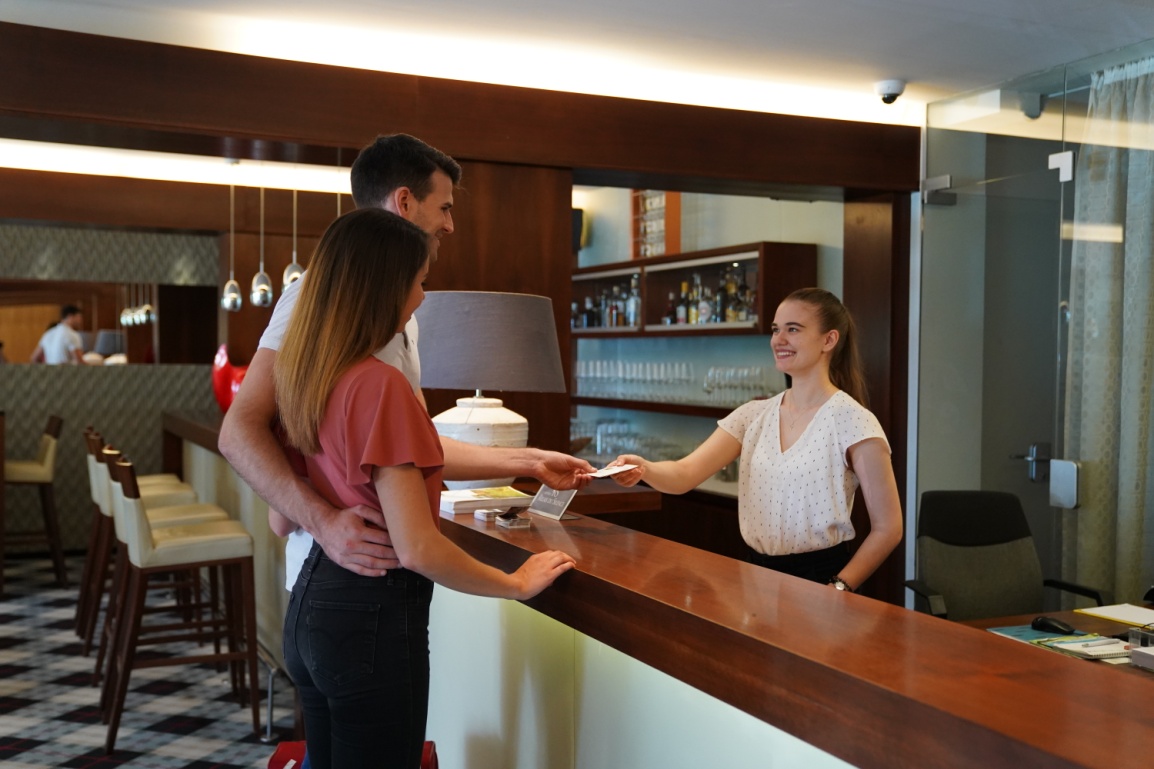 Werden Sie Teil unserer Familie
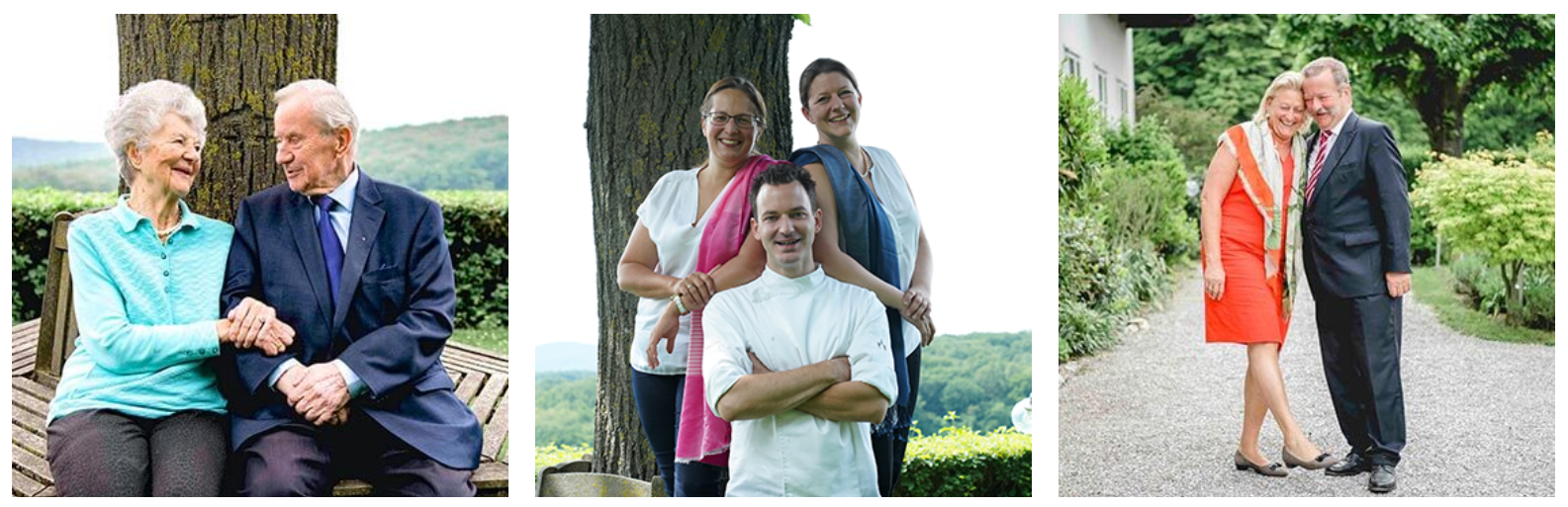 Wir freuen uns auf Ihre Bewerbung und 
ein persönliches Kennenlernen
Familie Bläuel

3001, Tulbingerkogel 1
Tel: 02273/7391
hotel@tulbingerkogel.at   www.tulbingerkogel.at
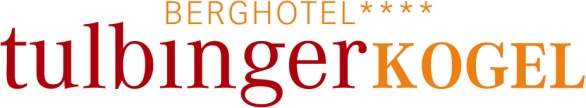